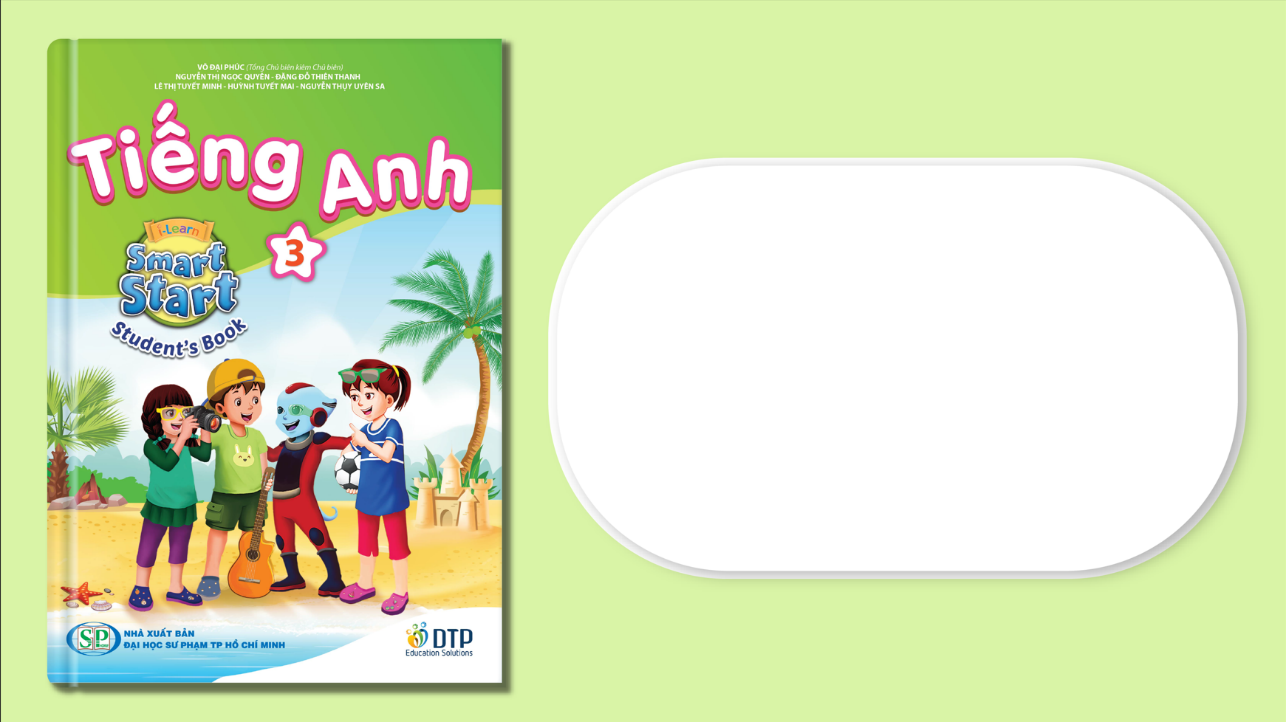 Unit 8: Food
Lesson 3.1
Page 116
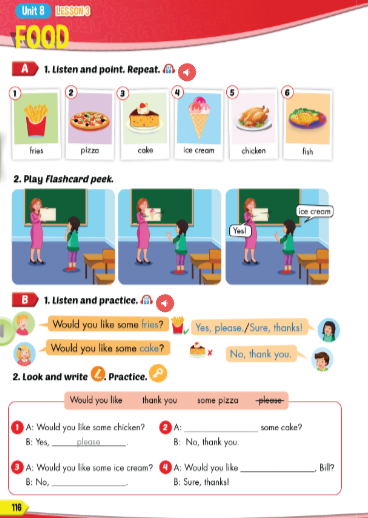 Lesson Outline
Warm-up
Vocabulary
Structure
Consolidation
Wrap-up
Objectives
By the end of this lesson, students will be able to…

Vocabulary: learn and practice fries, pizza, cake, ice cream, chicken, fish
Structure: Learn and practice 
                                  Would you like some fries?
                                  Yes, please./Sure, thanks!
                                  No, thank you.
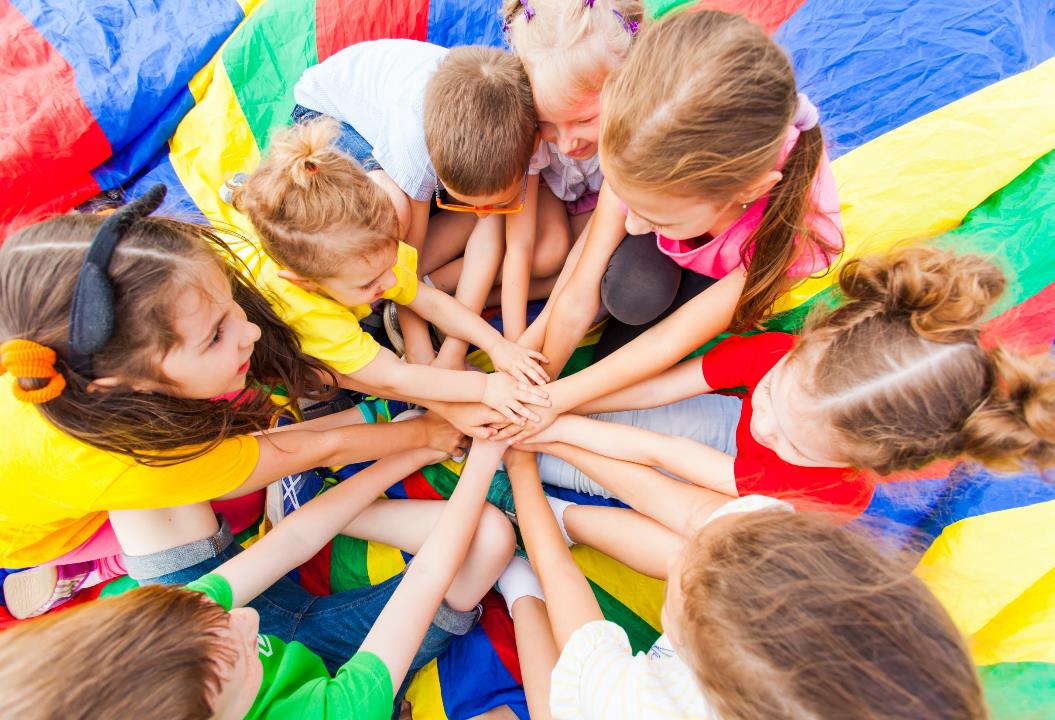 WARM UP
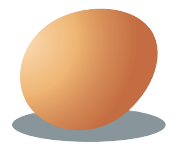 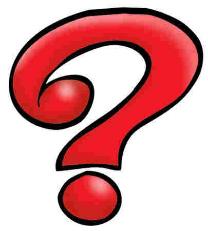 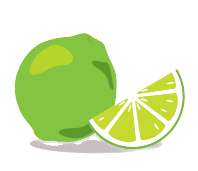 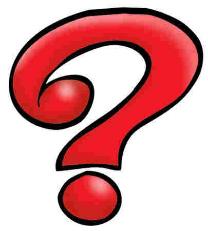 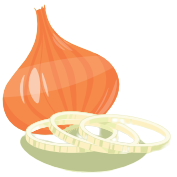 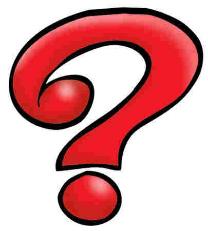 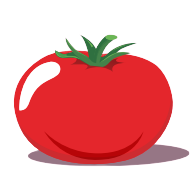 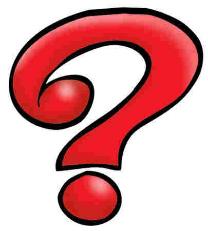 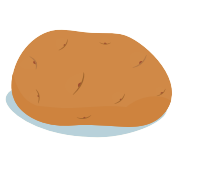 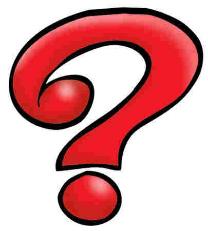 It’s time to learn …
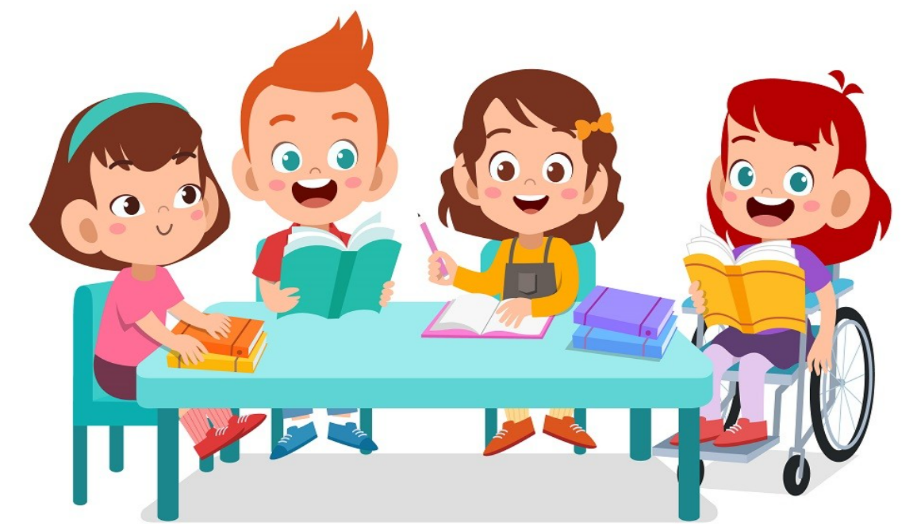 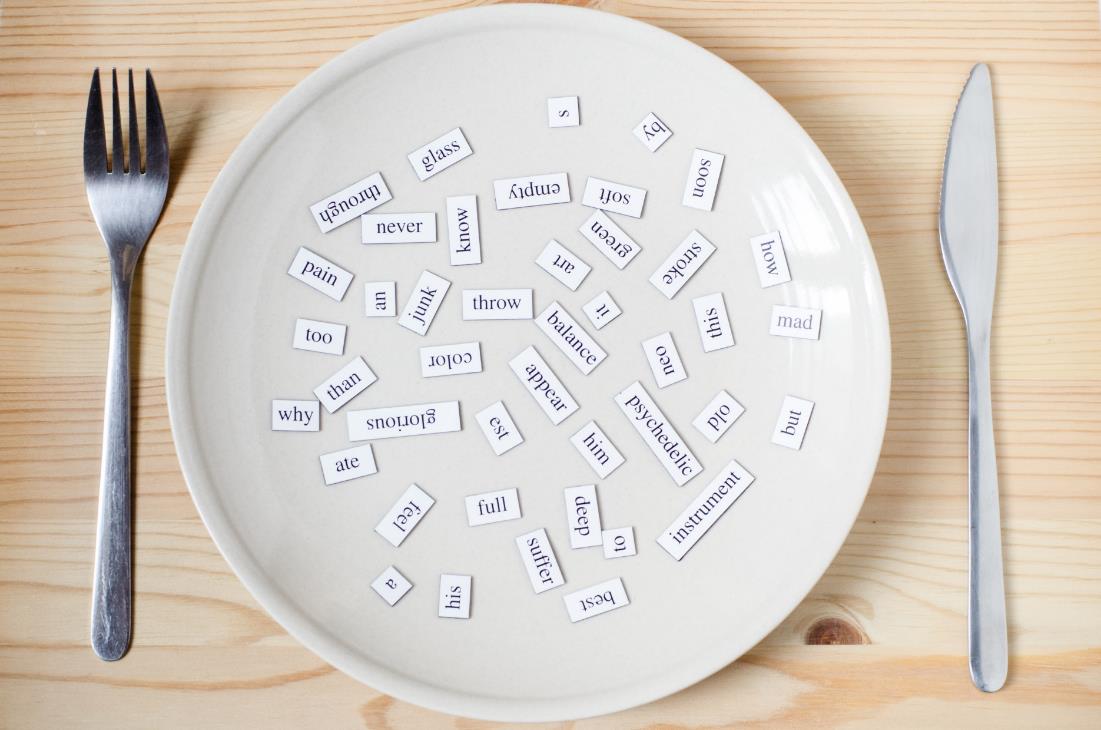 New words
fries, pizza, cake, ice cream, chicken, fish
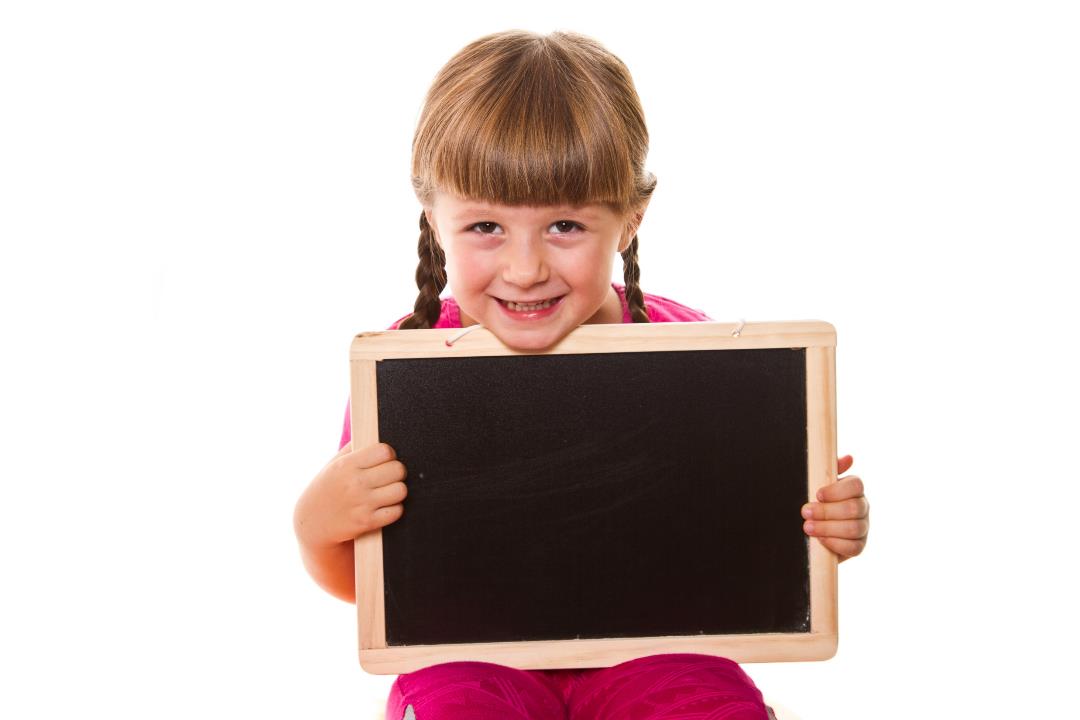 Presentation
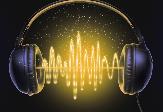 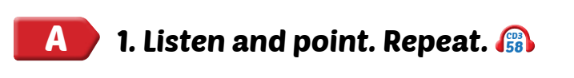 Click each picture to hear the sound.
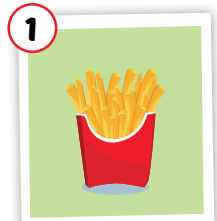 fries
/fraɪz/
khoai tây chiên
[Speaker Notes: Click chữ nghe đọc]
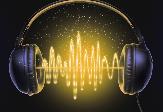 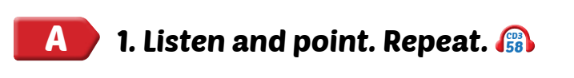 Click each picture to hear the sound.
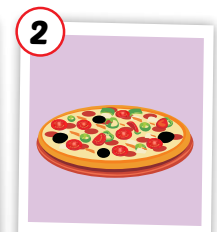 pizza
/ˈpiːtsə/
Bánh pi-za
[Speaker Notes: Click chữ nghe đọc]
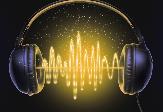 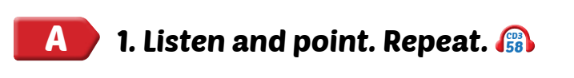 Click each picture to hear the sound.
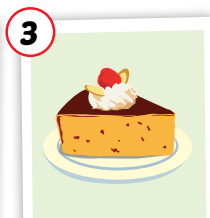 cake
/keɪk/
bánh ngọt
[Speaker Notes: Click chữ nghe đọc]
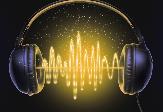 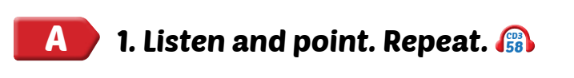 Click each picture to hear the sound.
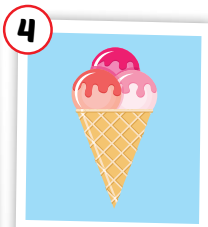 ice cream
/ˈaɪs kriːm/
kem
[Speaker Notes: Click chữ nghe đọc]
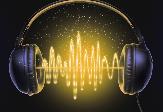 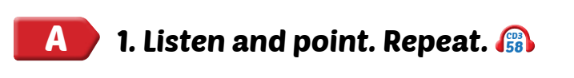 Click each picture to hear the sound.
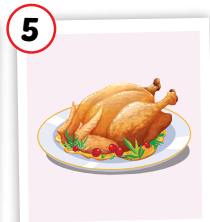 chicken
/ˈtʃɪkɪn/
thịt gà
[Speaker Notes: Click chữ nghe đọc]
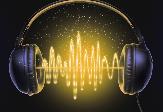 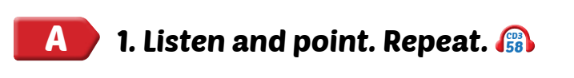 Click each picture to hear the sound.
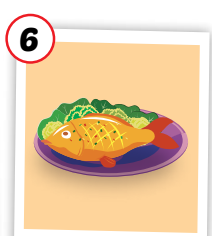 fish
/fɪʃ/
con cá, món cá
[Speaker Notes: Click chữ nghe đọc]
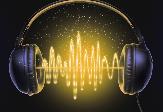 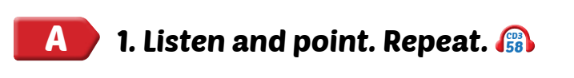 Click each picture to hear the sound.
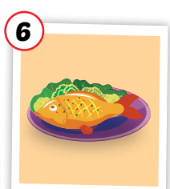 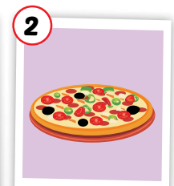 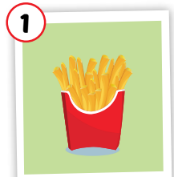 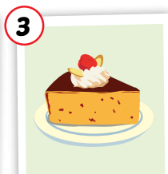 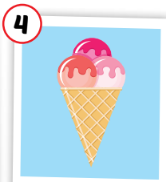 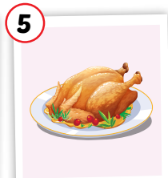 cake
chicken
fish
pizza
ice cream
fries
/ˈtʃɪkɪn/
thịt gà
/ˈaɪs kriːm/
kem
/keɪk/
bánh ngọt
/ˈpiːtsə/
Bánh pi-za
/fraɪz/
khoai tây chiên
/fɪʃ/
con cá, món cá
[Speaker Notes: Click chữ nghe đọc]
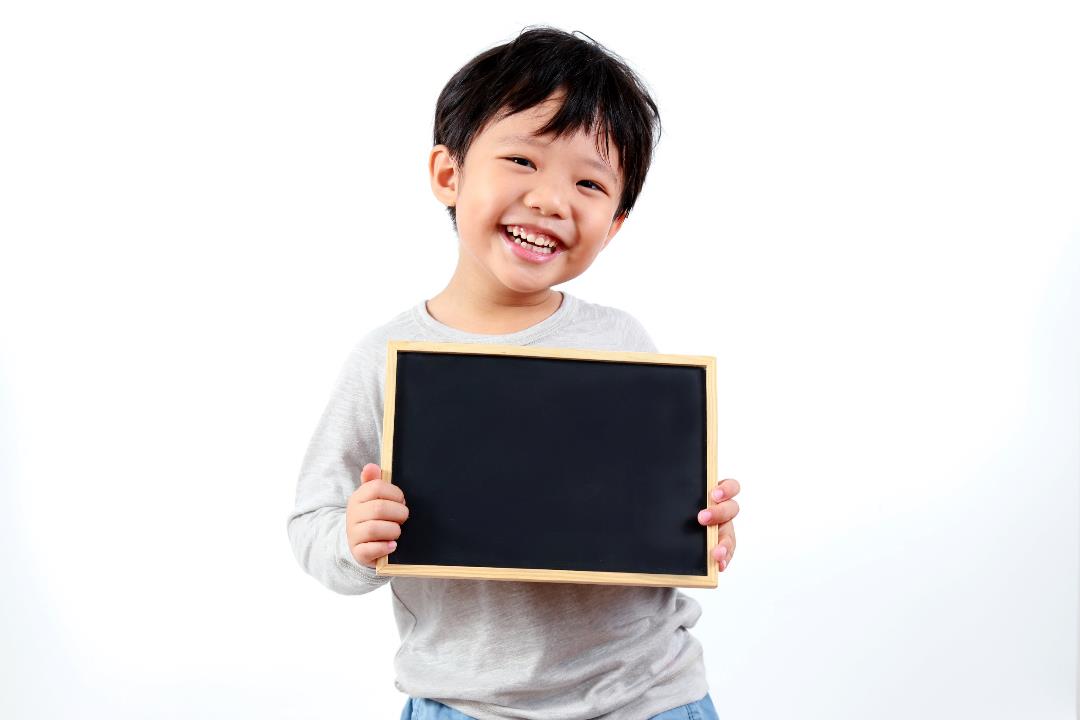 Practice
MEMORY GAME
6
5
1
4
3
2
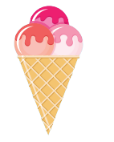 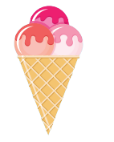 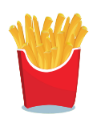 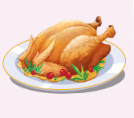 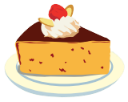 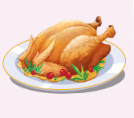 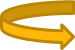 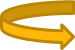 12
7
9
11
10
8
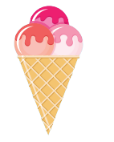 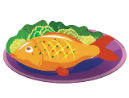 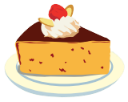 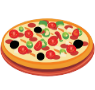 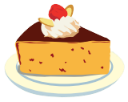 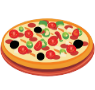 18
15
14
17
13
16
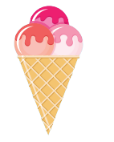 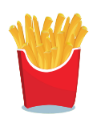 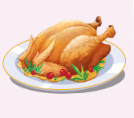 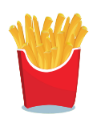 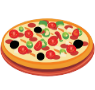 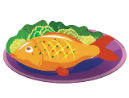 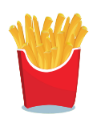 SLAP THE BOARD
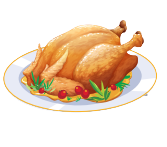 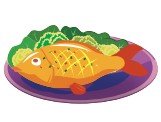 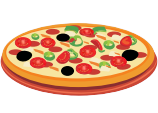 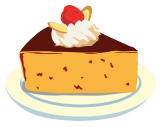 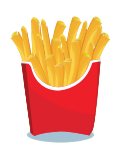 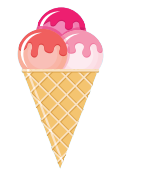 Extra Practice
WB, P. 82
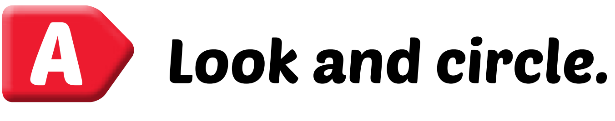 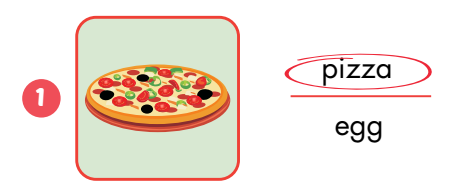 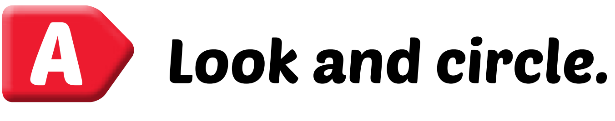 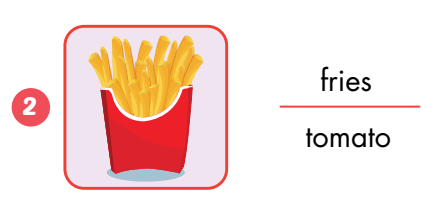 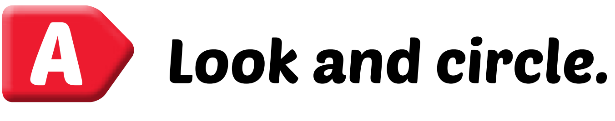 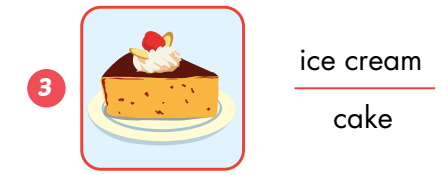 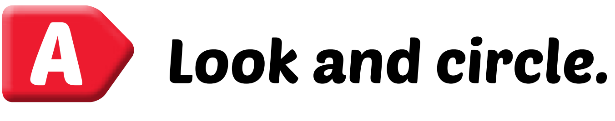 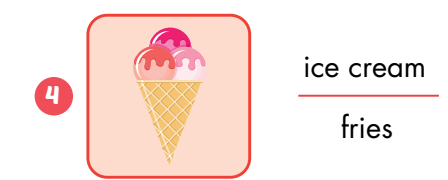 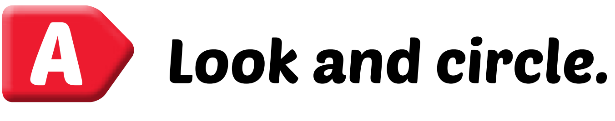 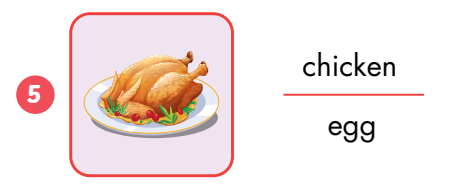 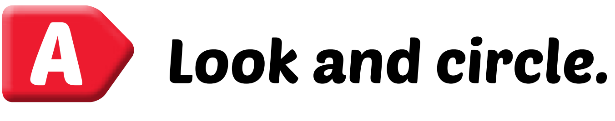 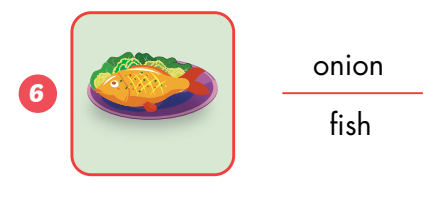 Extra Practice
WB, P. 82
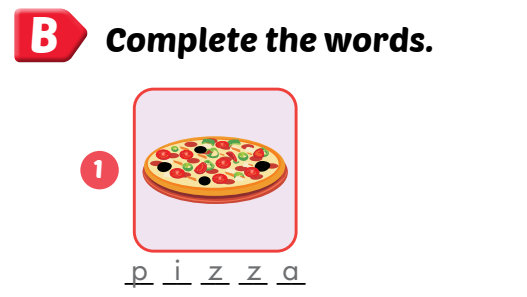 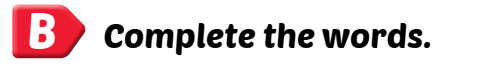 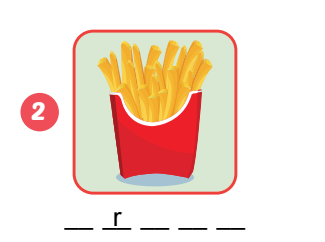 fries
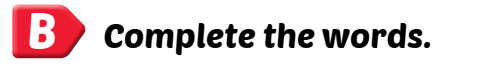 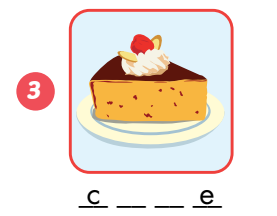 cake
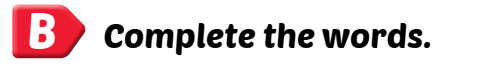 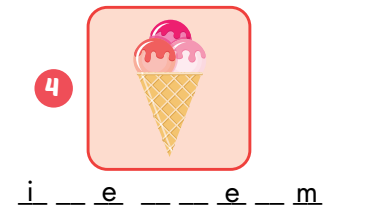 ice cream
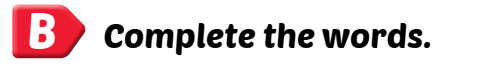 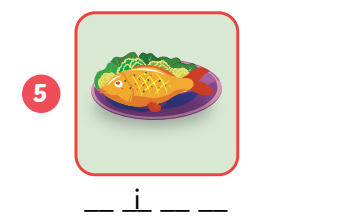 fish
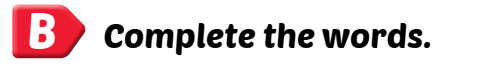 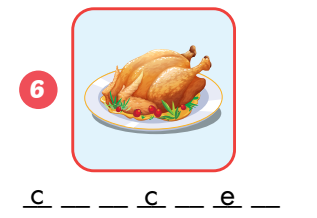 chicken
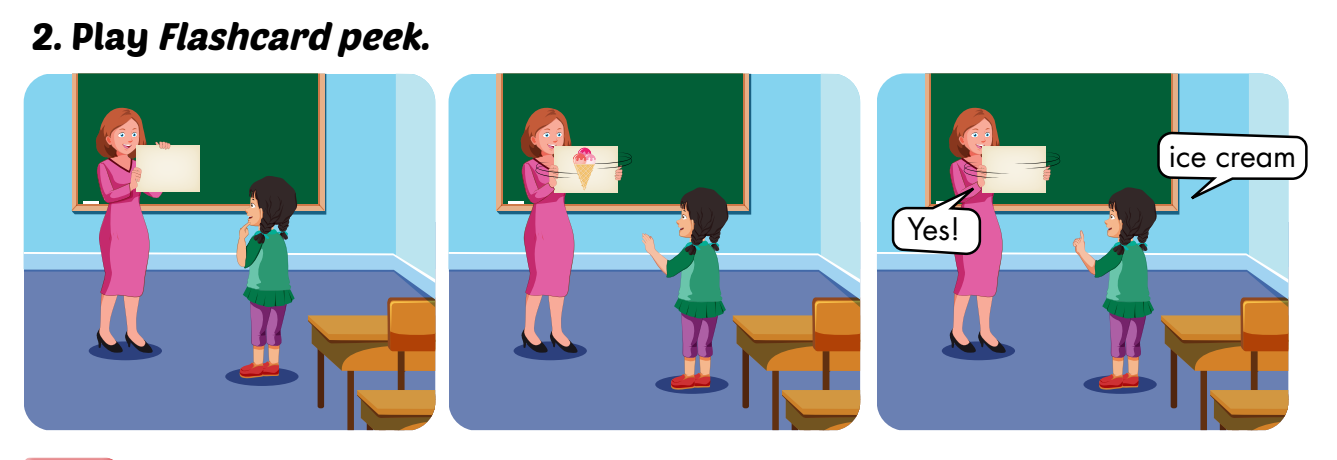 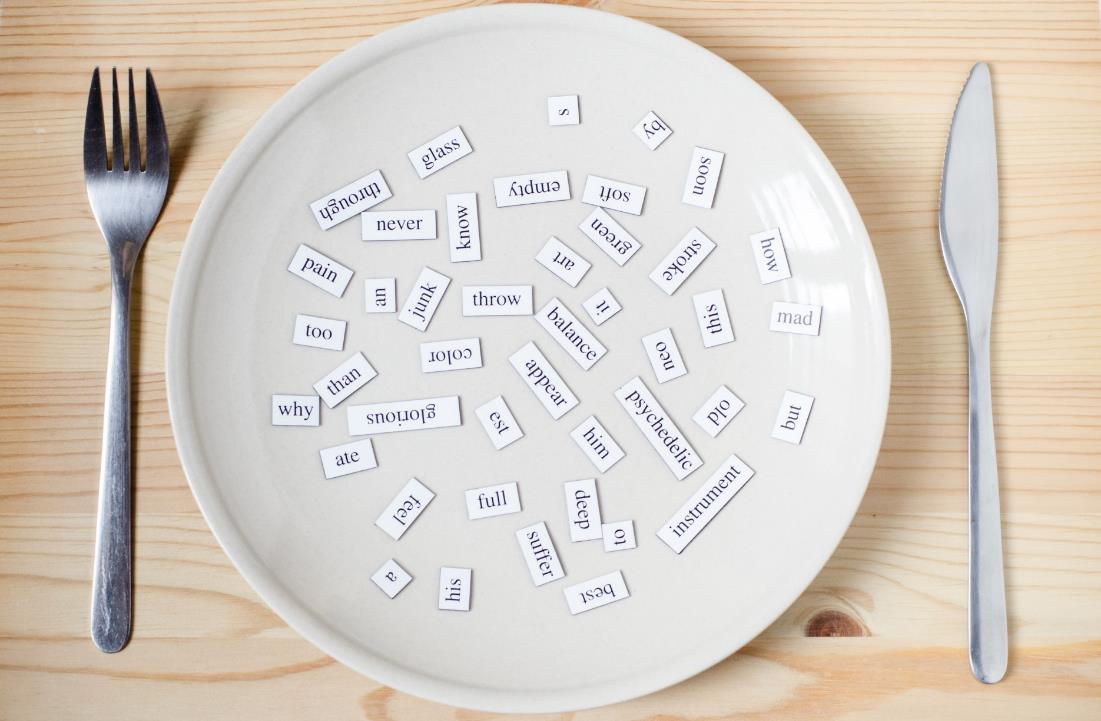 Structures
Would you like some fries?
 - Yes, please. / Sure, thanks!
  - No, thank you.
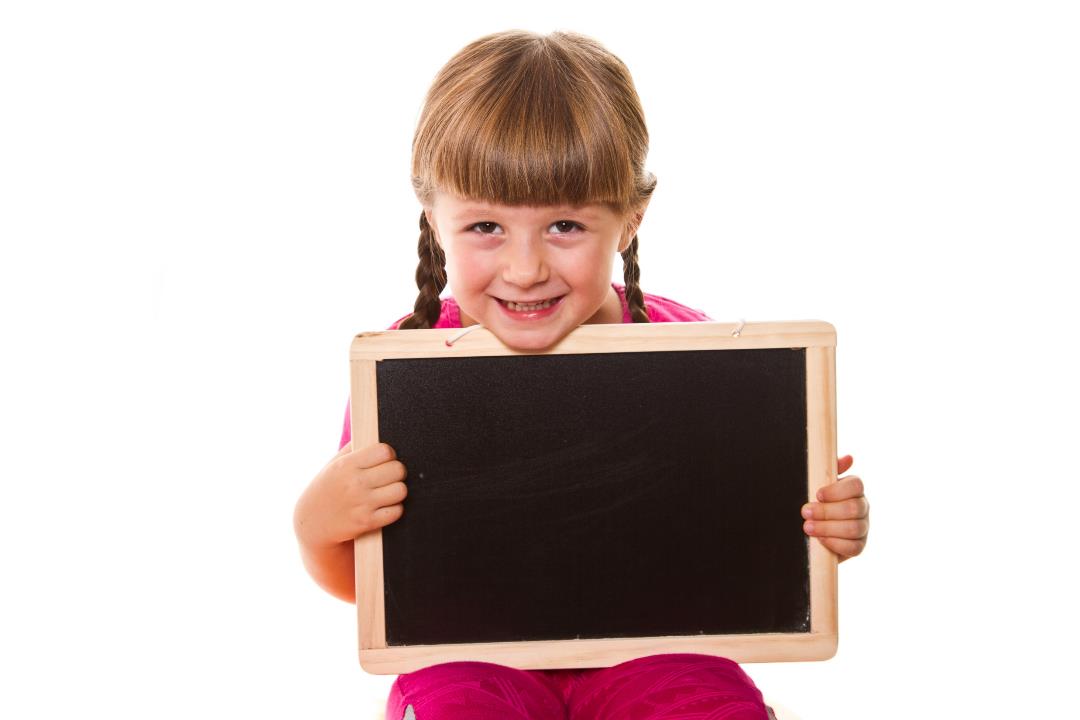 Presentation
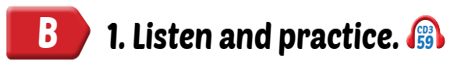 Click on each sentence to listen
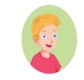 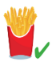 Would you like some fries?
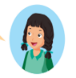 Yes, please./Sure, thanks!
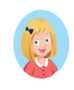 Would you like some cake?
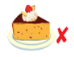 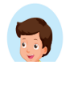 No, thank you.
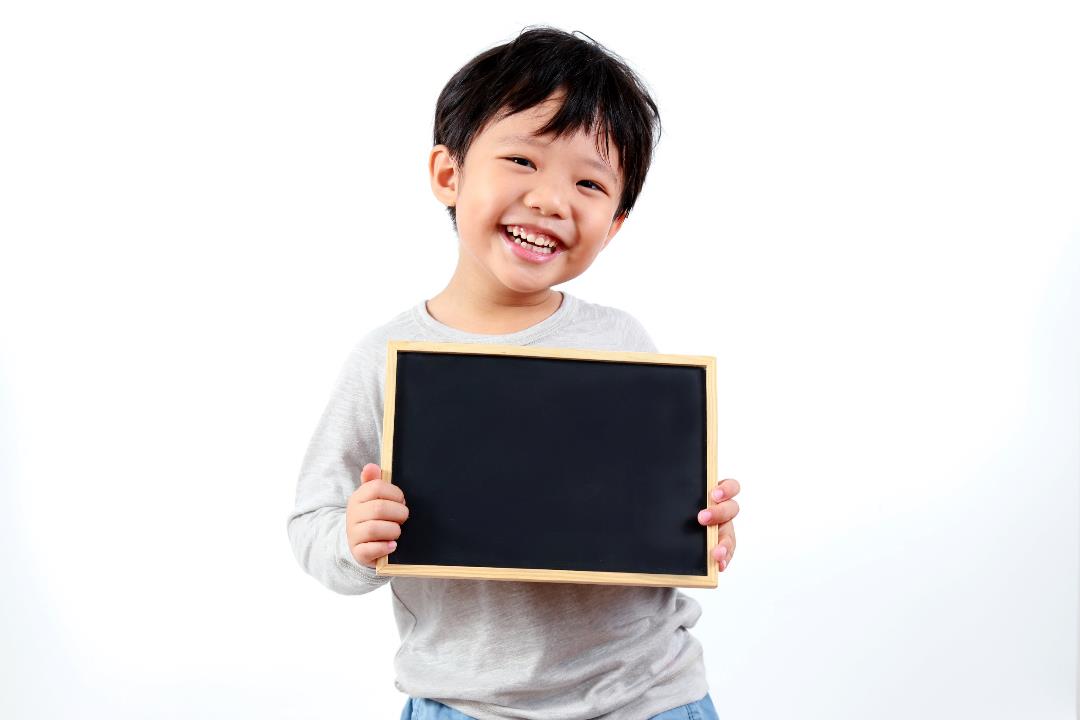 Practice
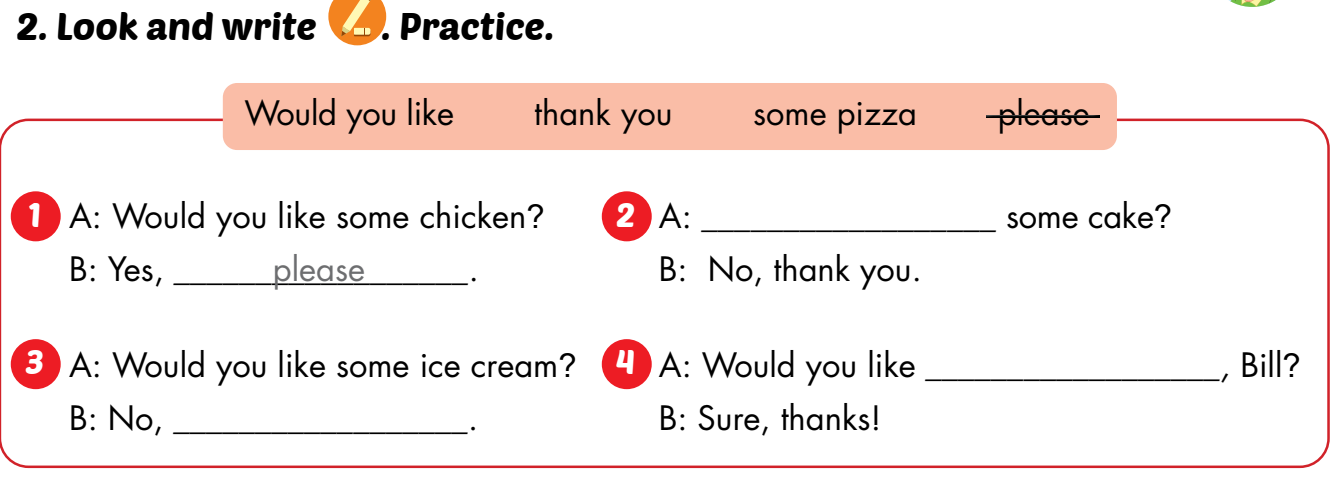 Would you like
some pizza
thank you
some chicken
Would you like ____________?
Yes, ________.
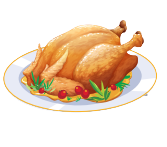 please
some ice cream
Would you like _______________?
No, ________.
thank you
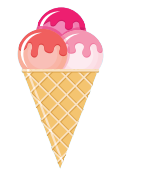 some pizza
Would you like ___________?
Yes, ________.
please
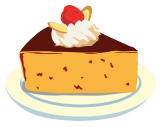 some fish
Would you like __________?
No, ________.
thank you
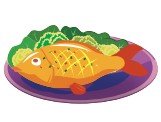 some fries
Would you like ____________?
Yes, ________.
please
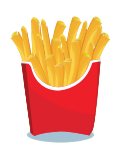 some pizza
Would you like _________?
Yes, ________.
please
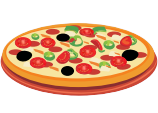 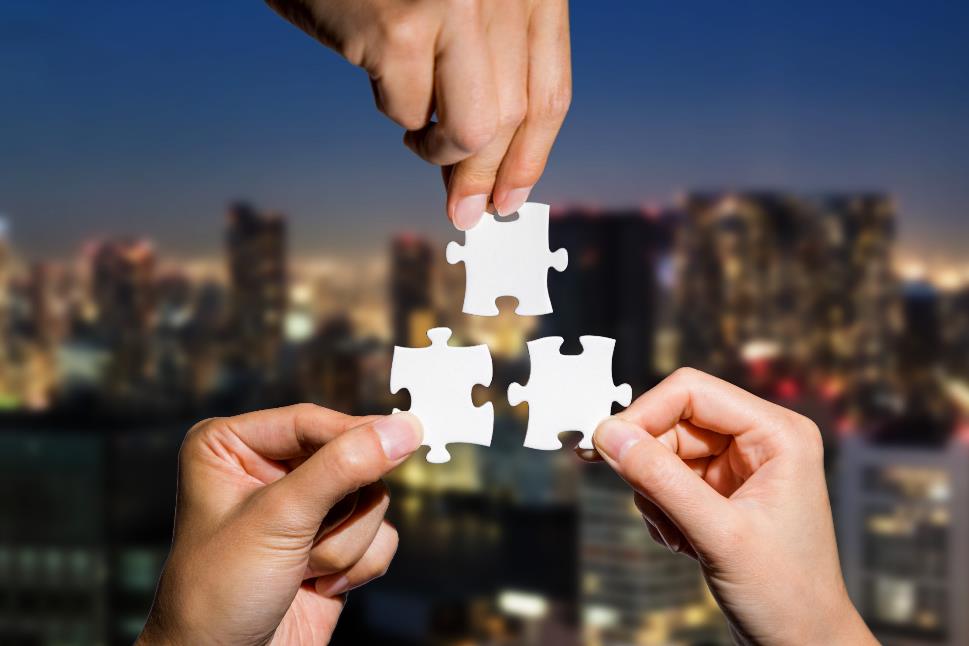 CONSOLIDATION
Extra Practice 
DHA App
LET’S PLAY!
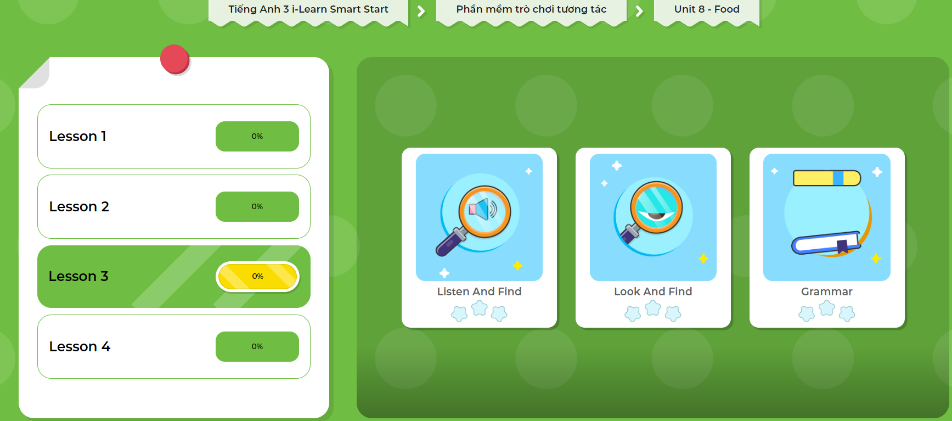 Click here to play the games
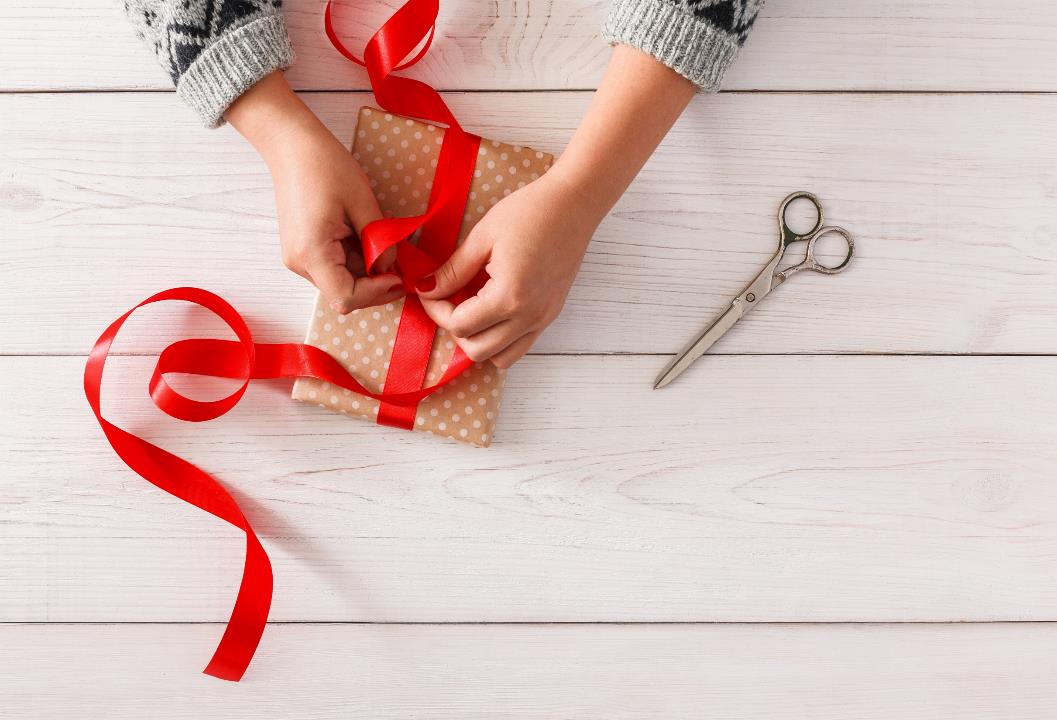 WRAP-UP
Lesson 3
Today’s lesson
Vocabularies
fries, pizza, cake, ice cream, chicken, fish
Structures/ Sentence patterns
Would you like some fries?
Yes, please./Sure, thanks!
 No, thank you.
Homework
Practice the vocabularies and structure; and make sentences using them. 
Do the exercises in Tiếng Anh 3 i-Learn Smart Start WB (page 82) 
Do the exercise in Tiếng Anh 3 i-Learn Smart Start DHA Notebook (page 54)
Prepare the next lesson (page 117 SB) 
Play the consolidation games in Tiếng Anh 3 i-Learn Smart Start DHA App on www.eduhome.com.vn
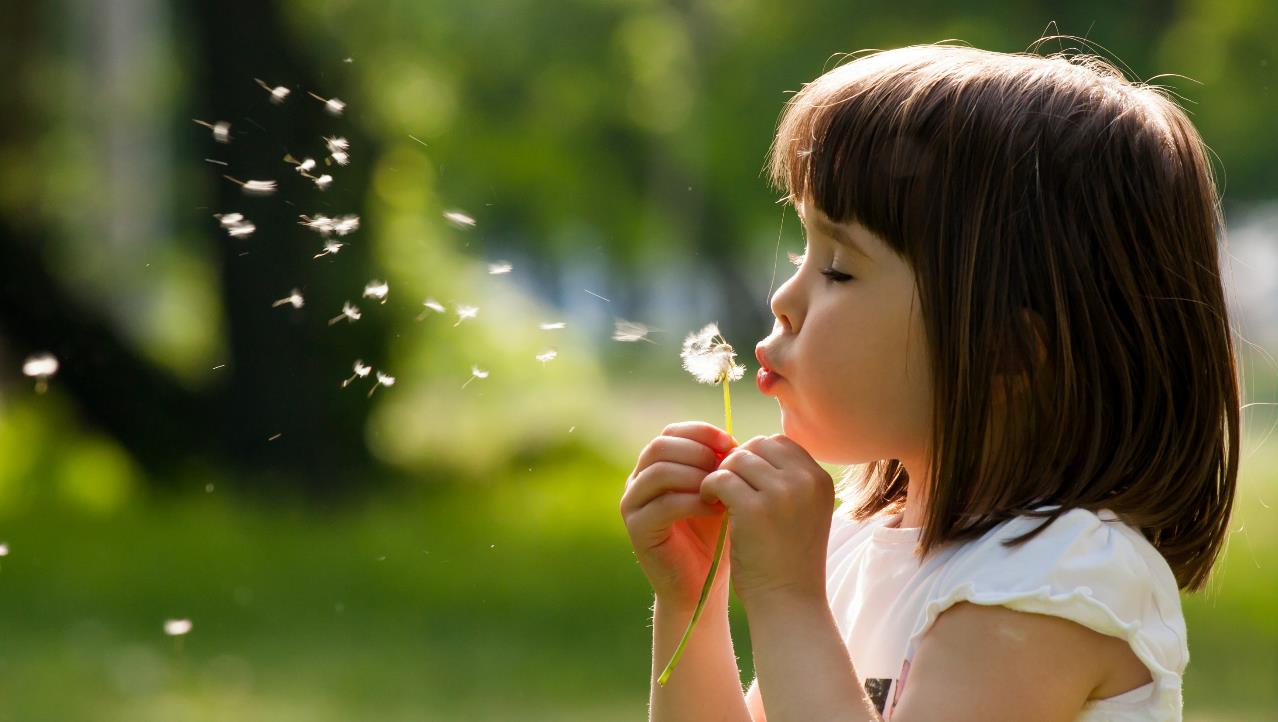 Enjoy your day!